Subcommittee 6Accreditation / Conformity Assessment
Doug Kramer
May 17, 2024
Subcommittee Membership
Subcommittee Scope (unchanged)
Subcommittee 6 provides guidance for C63 related conformity assessment activities. It works on topics related to accreditation. Representatives of accreditation bodies, certification bodies, laboratories, and regulators report on the status of C63 related conformity assessment activities.
Subcommittee Duties
C63.11 - guide for Inter-lab comparison of EMC testing - Suspended

C63.34 - guide Calibration of EMC Test Equipment


Subcommittee is making no changes to the subcommittee scope, duties, or membership.
Motion to Approve: Membership, Scope and Duties
Meeting highlights
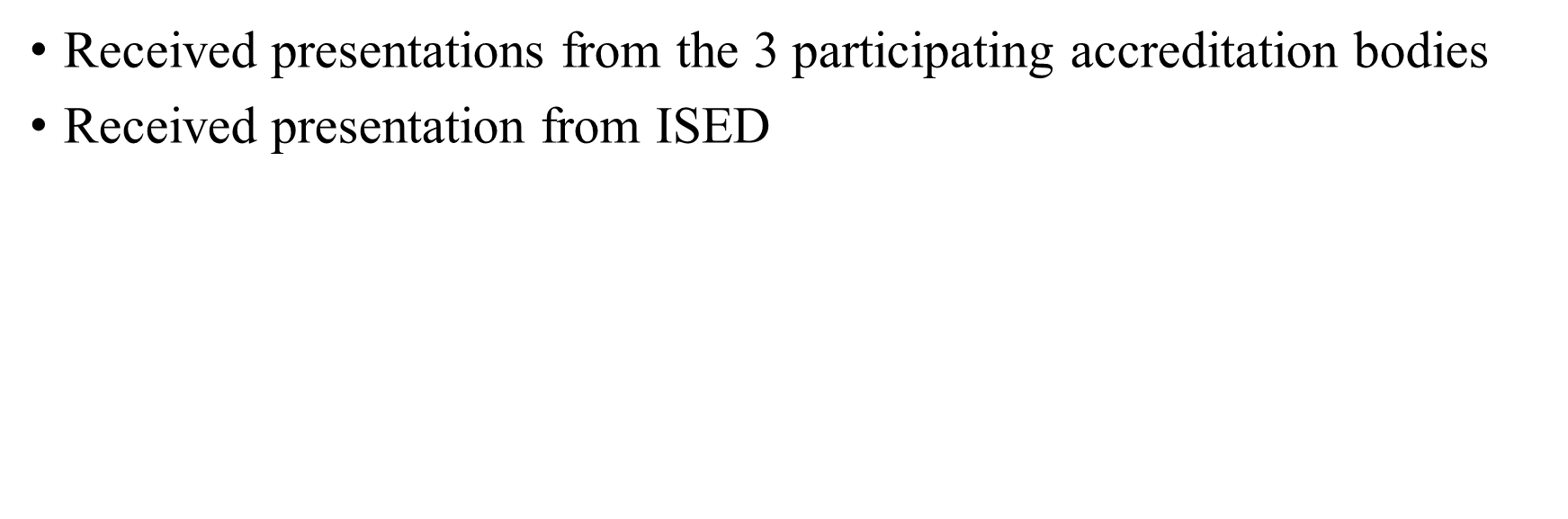 SummaryANAB has 26 (17025), 5 (17065) CABs accredited for testing to C63 standardsA2LA - C63.4 – 325, C63.4a – 40 (footnote), C63.5 – 18 , C63.10 – 250, C63.19 – 23, C63.26 – 184, Total C63 (325)NVLAP – C63.4 (2014) – 61, C63.10 (2013) – 39, C63.10 (2020) – 18, C63.17 (2013) – 14, C63.19 (2011) – 1, C63.26 (2015) – 28PJLA – They have been invited several times and to date have expressed no interest
SummaryC63.34 – The WG has finalized a new definition for “characterization” and will forward to SC2 for their review.A 3 to 4 hour meeting will be scheduled in June to resolve the last comments after which the document will be sent to SC6 for comment..
Summary of action items